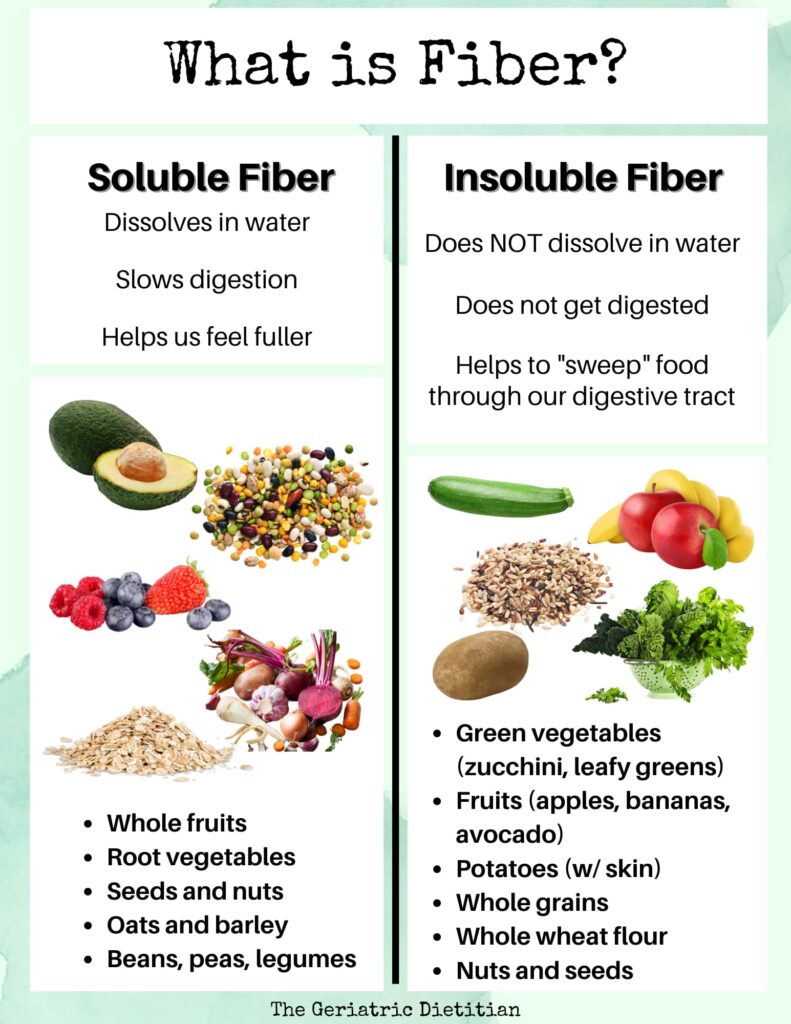 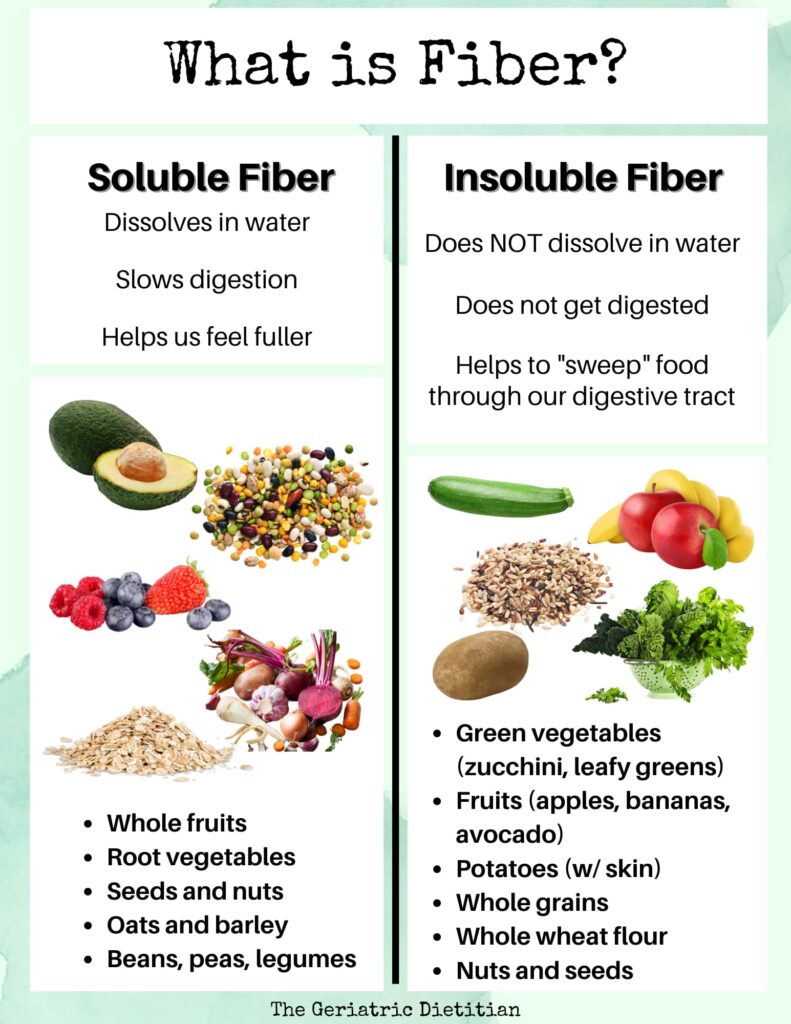 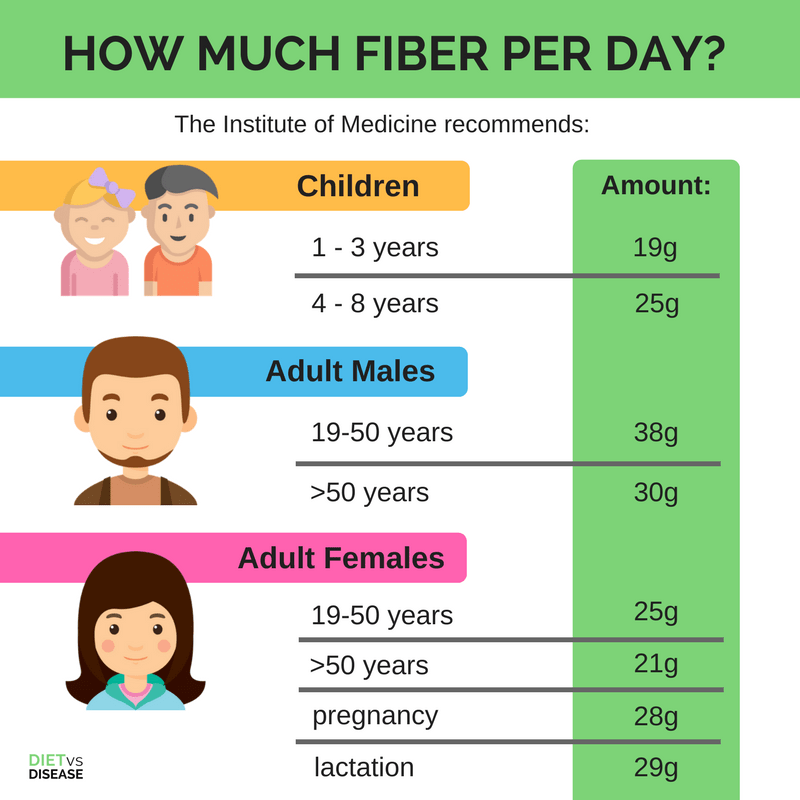 The Balanced Diet
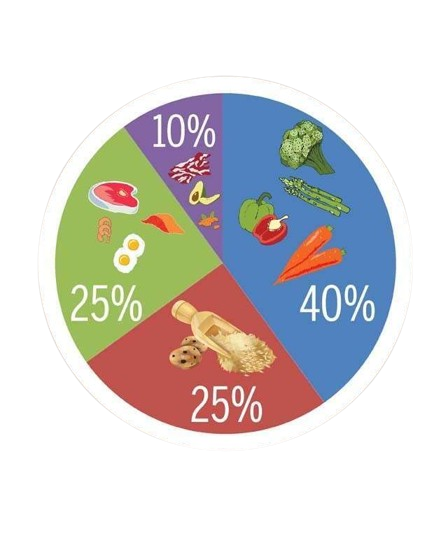 The Balanced Diet
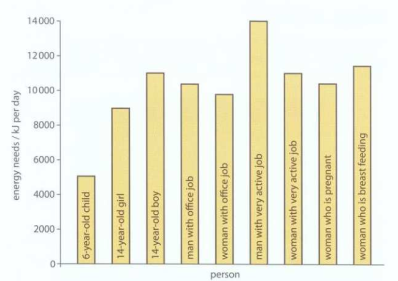 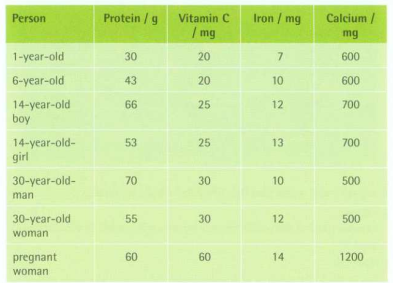